স্বাগতম
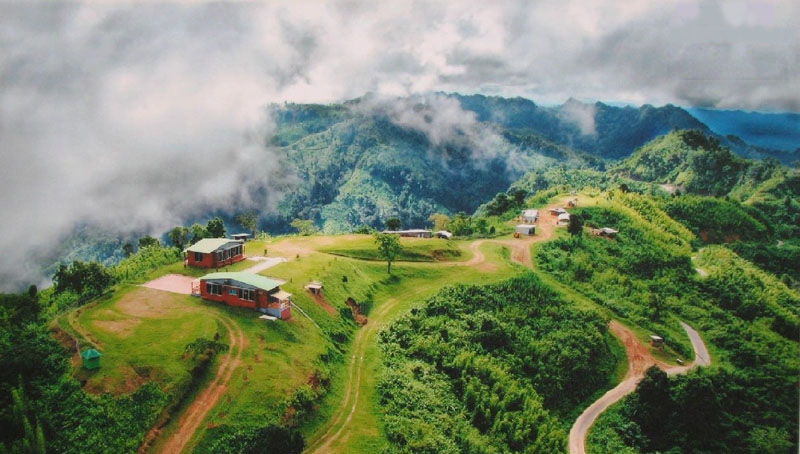 পরিচিতি
মোহাম্মদ আবু ইউছুপ
সহকারী শিক্ষক (কম্পিউটার)
লেমুয়া উচ্চ বিদ্যালয়
ফেনী সদর, ফেনী।
মোবাইলঃ ০১৮১৫-৩৭৮৬৪৬
ই-মেইলঃ yousupidb14@gmail.com
শ্রেণীঃ 6ষ্ঠ
বাংলাদেশ ও বিশ্বপরিচয়
দক্ষিণ এশিয়ায় অবস্থিত
বাংলাদেশের
আজকের পাঠঃ দক্ষিণ এশিয়ায় বাংলাদেশ
নিচের বাটনসমূহে ক্লিক করুন
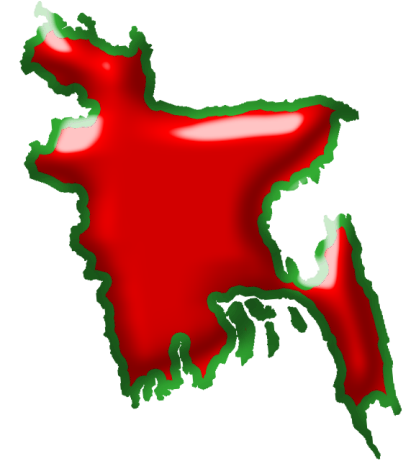 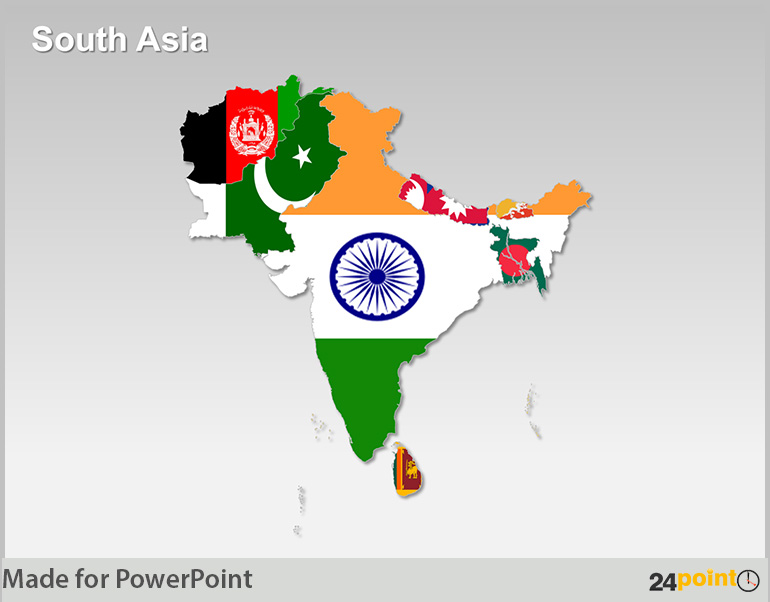 ১ম ক্লিক
২য় ক্লিক
৩য় ক্লিক
৪র্থ ক্লিক
৫ম ক্লিক
৬ষ্ঠ ক্লিক
৭ম ক্লিক
মানচিত্রটি কোন দেশের?
দেশগুলো এশিয়ায় কোথায় অবস্থিত?
শিখনফল
এই পাঠ শেষে শিক্ষার্থীরা-
বাংলাদেশের প্রতিবেশী রাষ্ট্রসমূহ
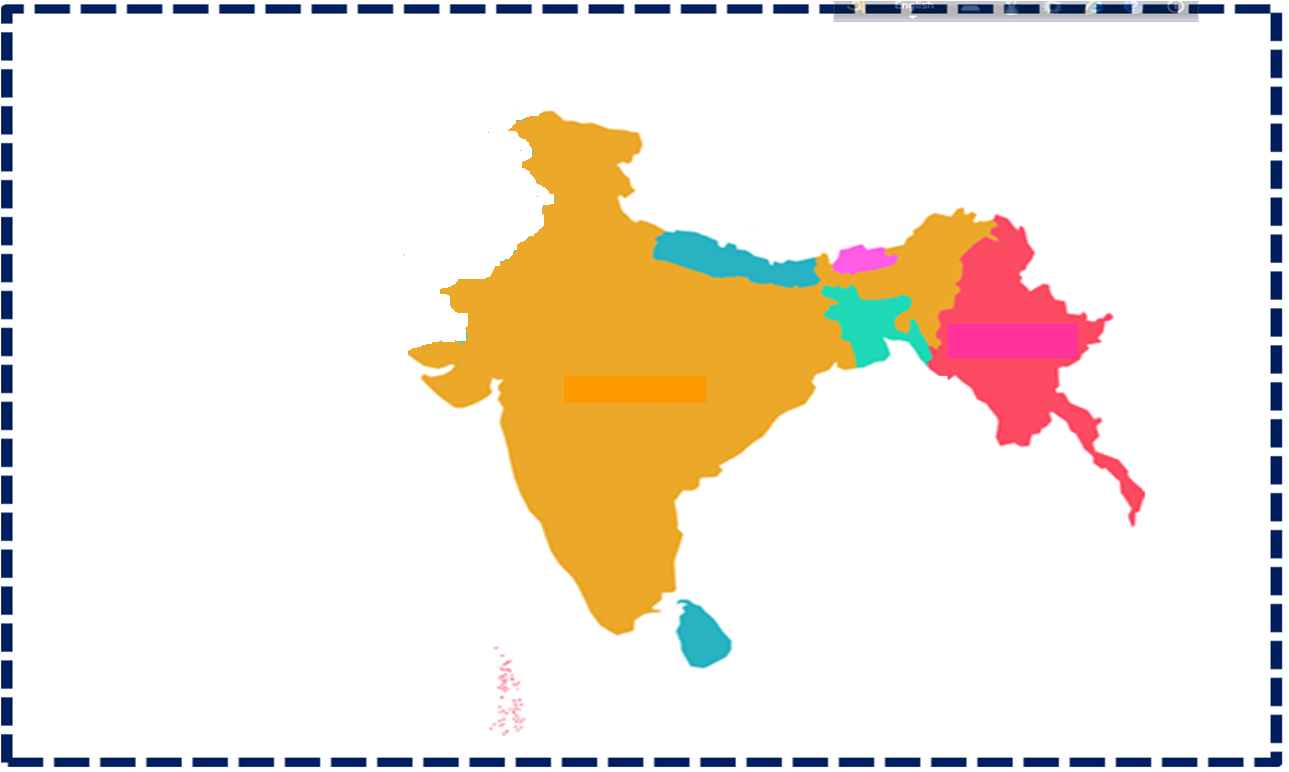 ভূটান
নেপাল
বাংলাদেশ
মায়ানমার
ভারত
বঙ্গোপসাগর
শ্রীলংকা
মালদ্বীপয়ান
বঙ্গোপসাগর
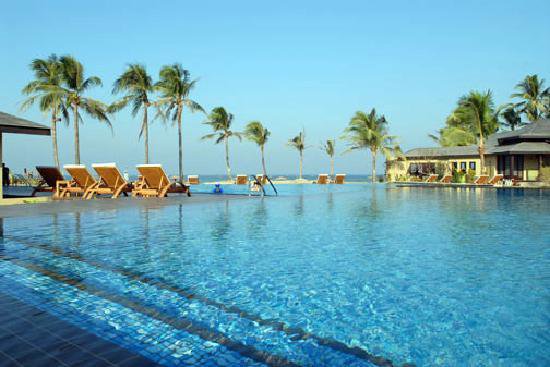 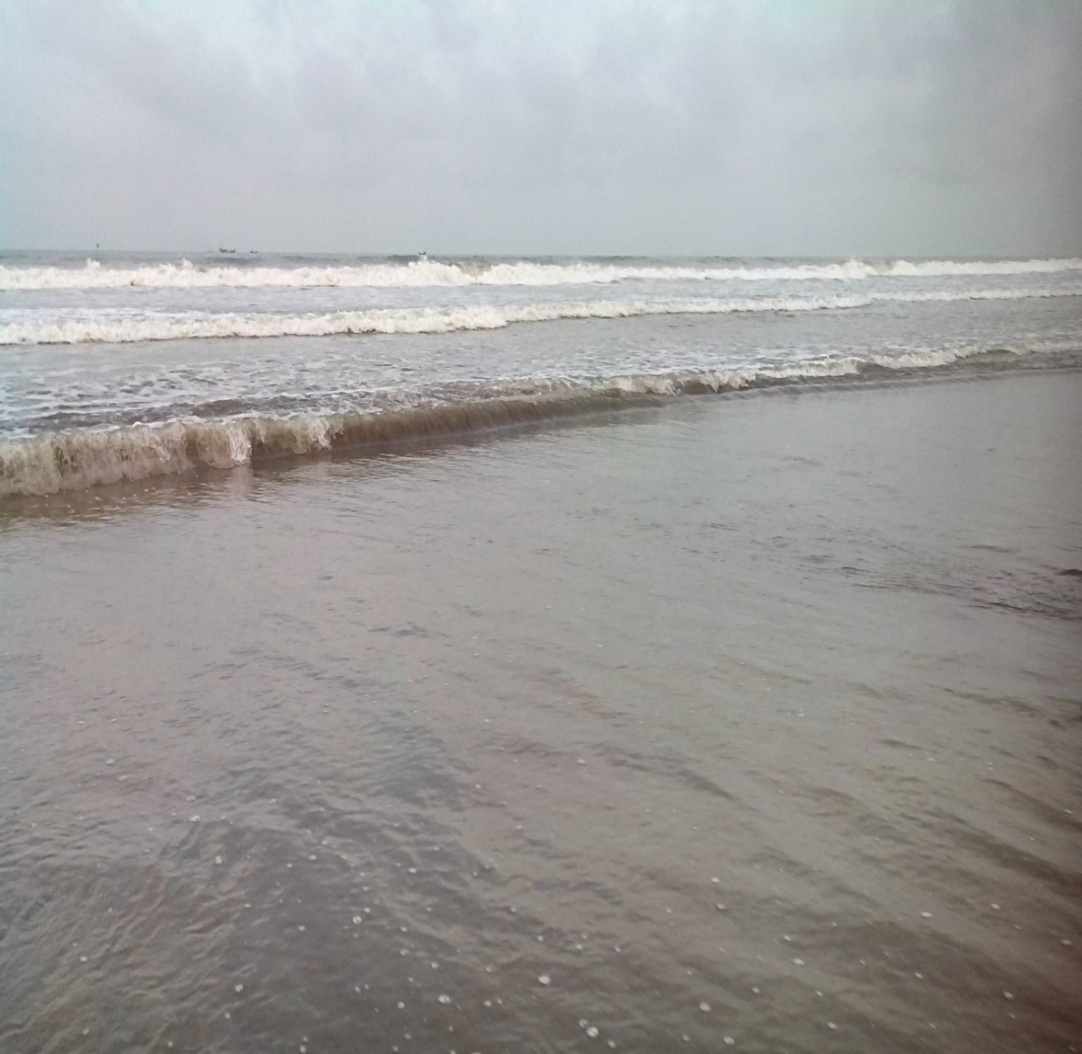 চিত্র দুটি এশিয়ার কোন কোন জলধারার?
জোড়ায় কাজ
সময়ঃ ৫ মিনিট
বঙ্গোপসাগরের গুরূত্ব সম্পর্কে ৫টি বাক্য লেখ।
এক নজরে বঙ্গোপসাগরের গুরূত্ব
তথ্যগুলো জানার জন্য নিচের বাটনসমূহে ক্লিক করুন
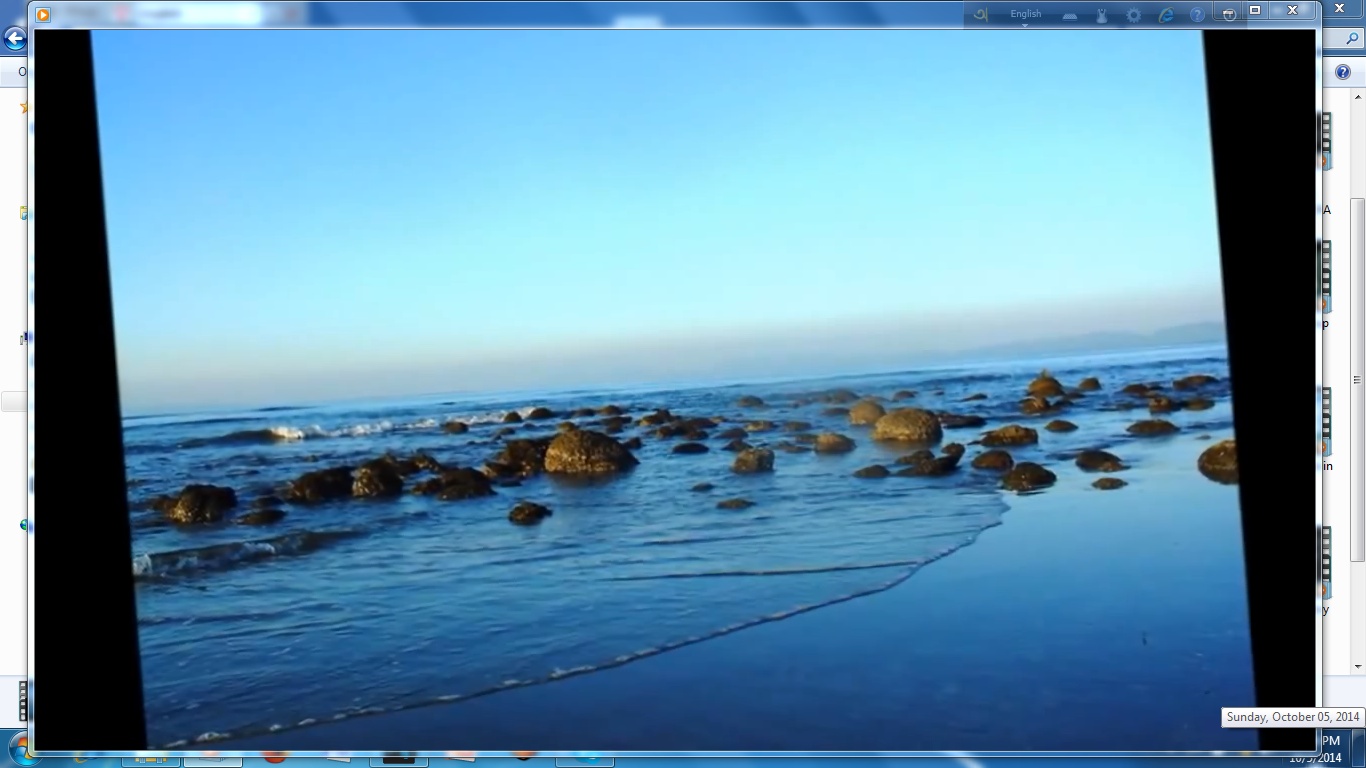 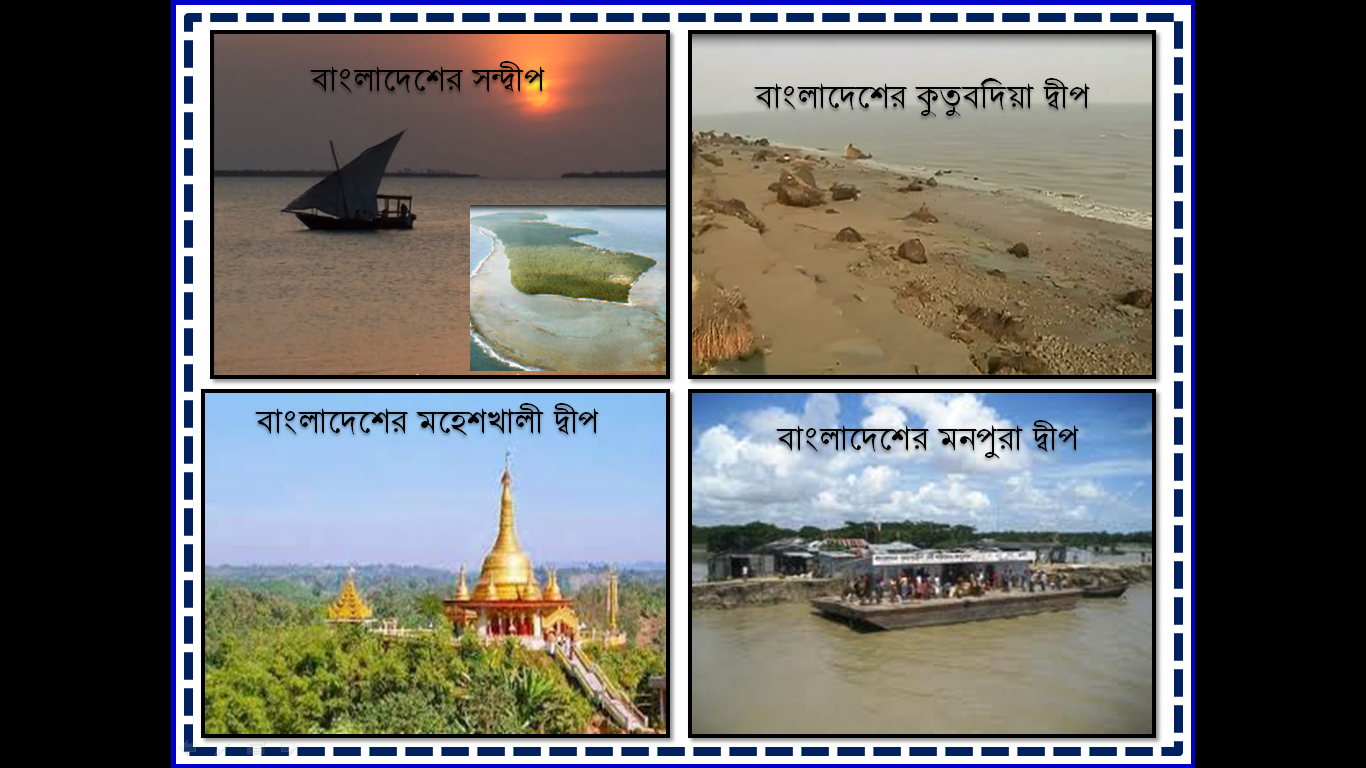 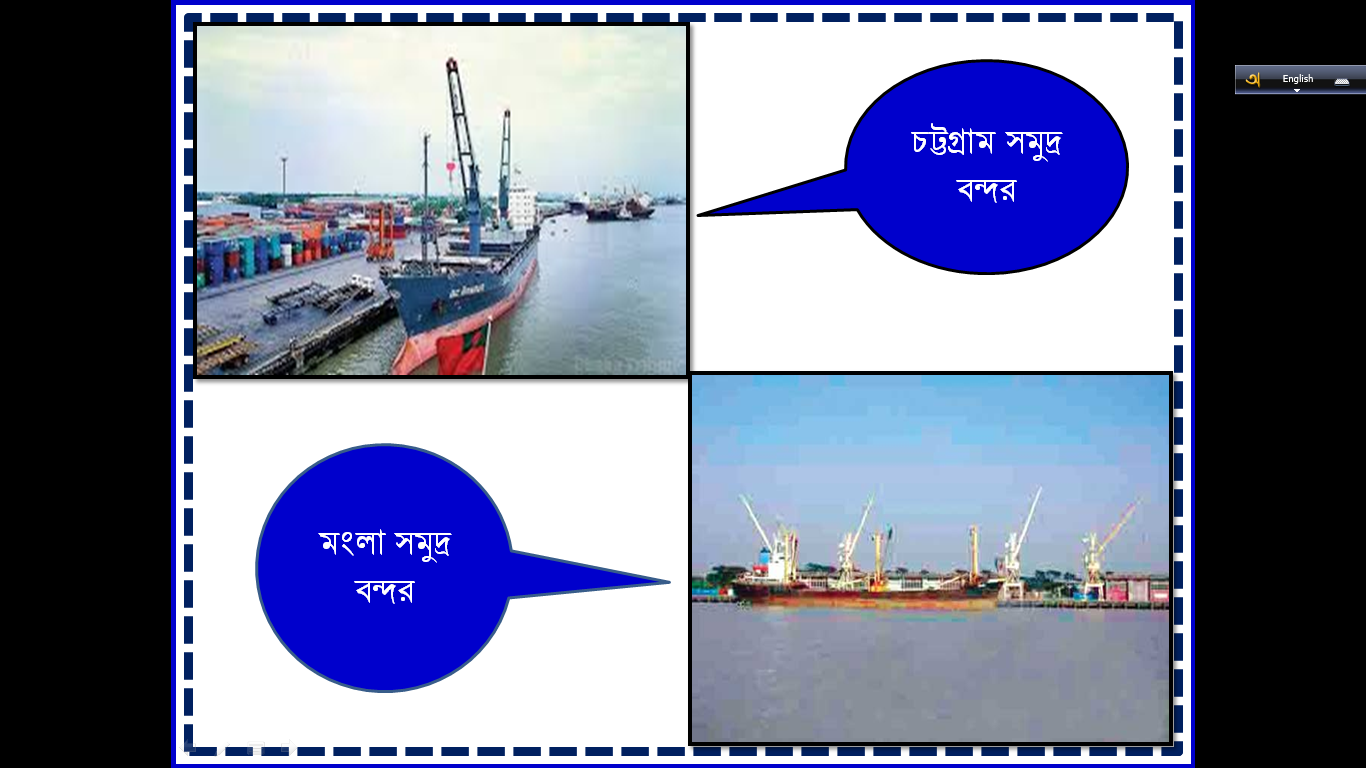 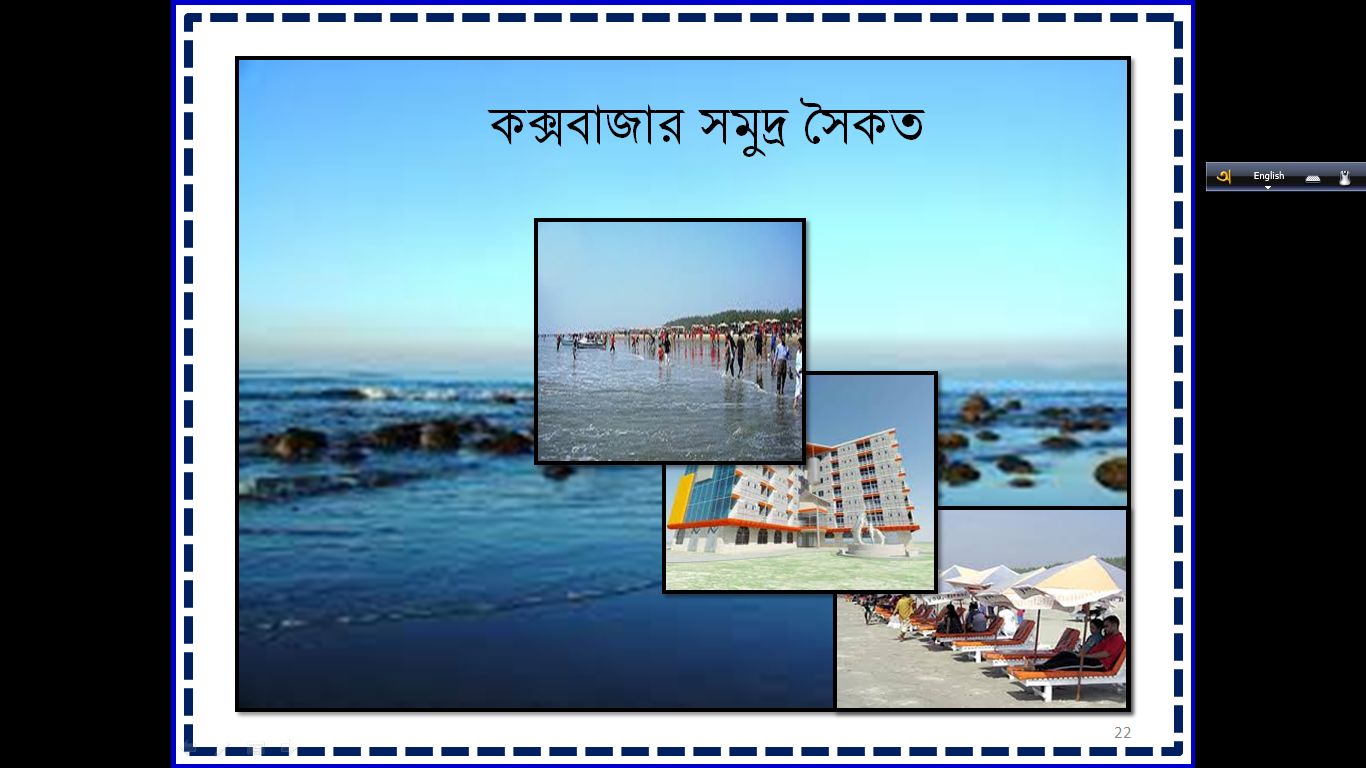 অধিকাংশ আমদানী-রপ্তানী এ বন্দর দুটির মাধ্যমেই হয়ে থাকে।
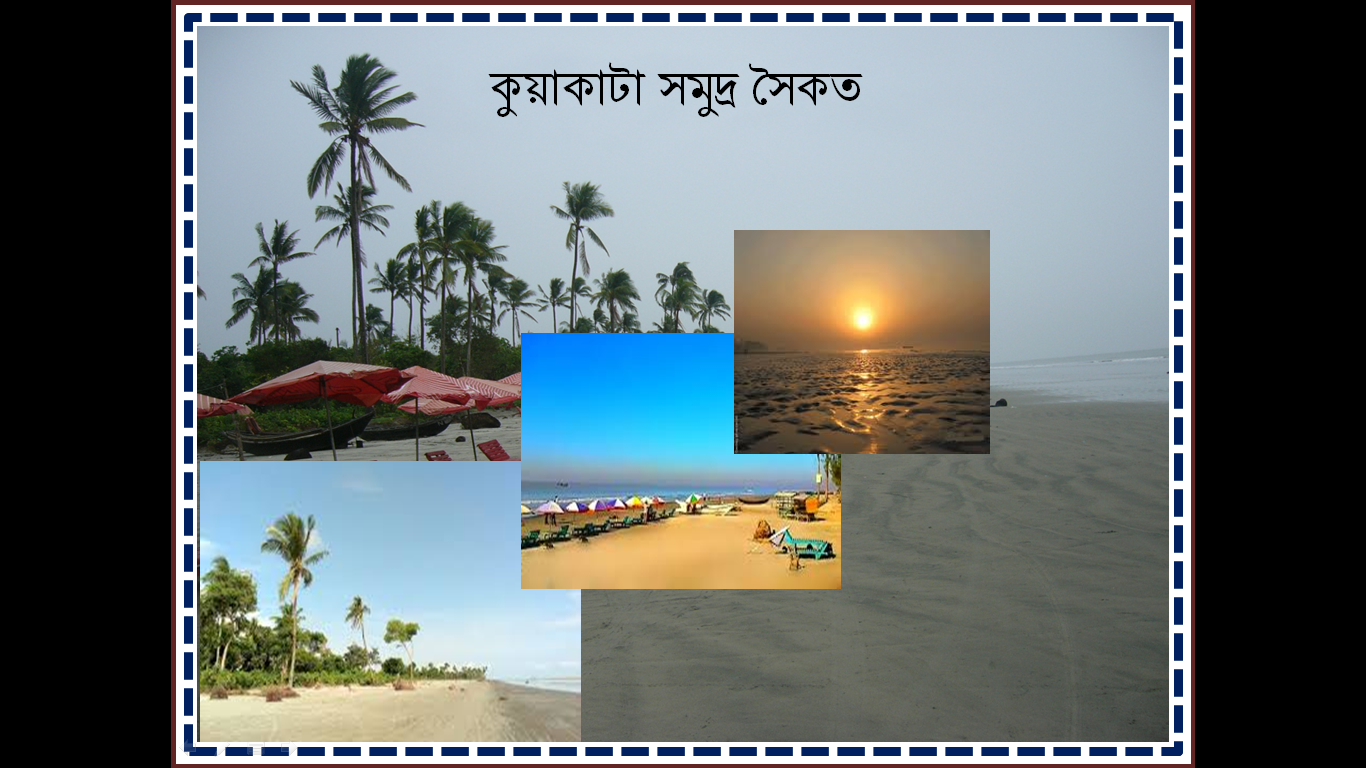 ১। সেন্টমার্টিন
বাংলাদেশের একমাত্র প্রবাল দ্বীপ সেন্টমার্টিন
২। অন্যান্য দ্বীপসমূহ
৩। সমুদ্র বন্দর
৪। পর্যটন কেন্দ্র (কক্সবাজার)
৫। পর্যটন কেন্দ্র  (কুয়াকাটা)
8
এক নজরে বিশ্বের বৃহত্তম ম্যাঙগ্রোভ বনভূমি সুন্দরবন
তথ্যগুলো জানার জন্য নিচের বাটনসমূহে ক্লিক করুন
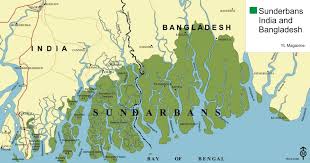 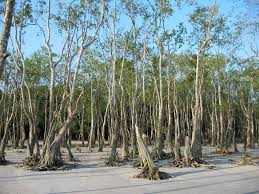 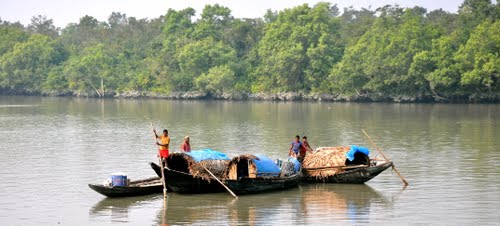 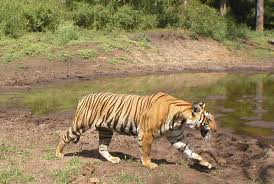 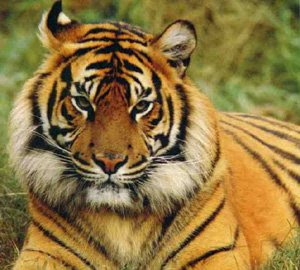 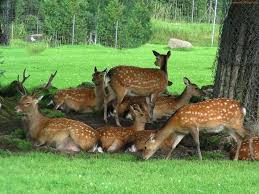 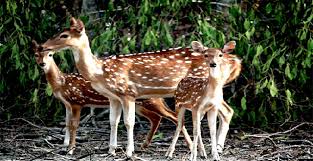 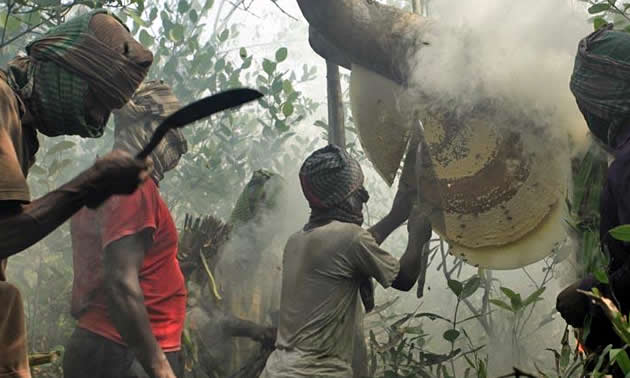 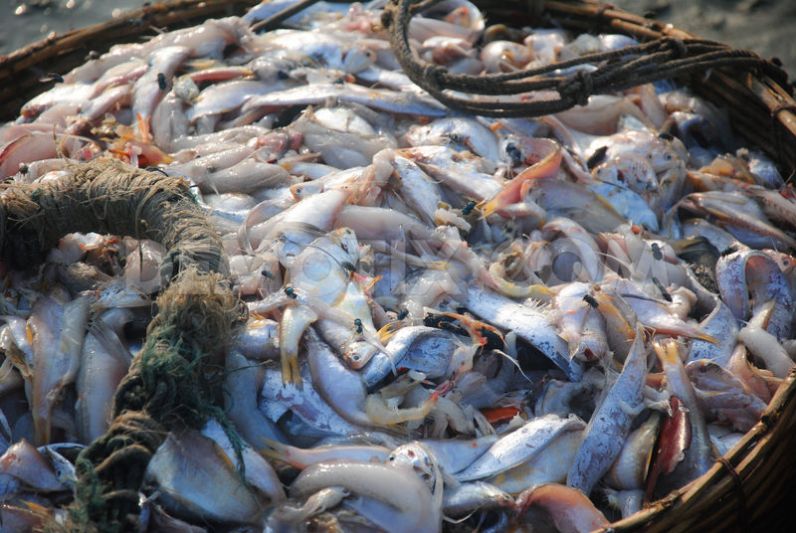 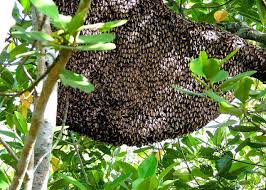 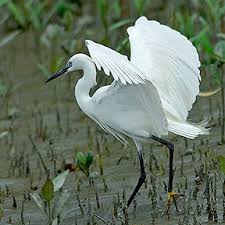 ১। অবস্থান
২। বাঘ
বাগেরহাট
৩। হরিণ
খুলনা
সাতক্ষীরা
৪। মধু সংগ্রহ
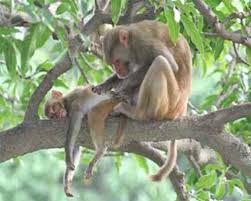 ৫। কাঠের যোগান
৬। মাছ সংগ্রহ
9
প্রাকৃতিক সৌন্দর্য্যে রাঙামাটি
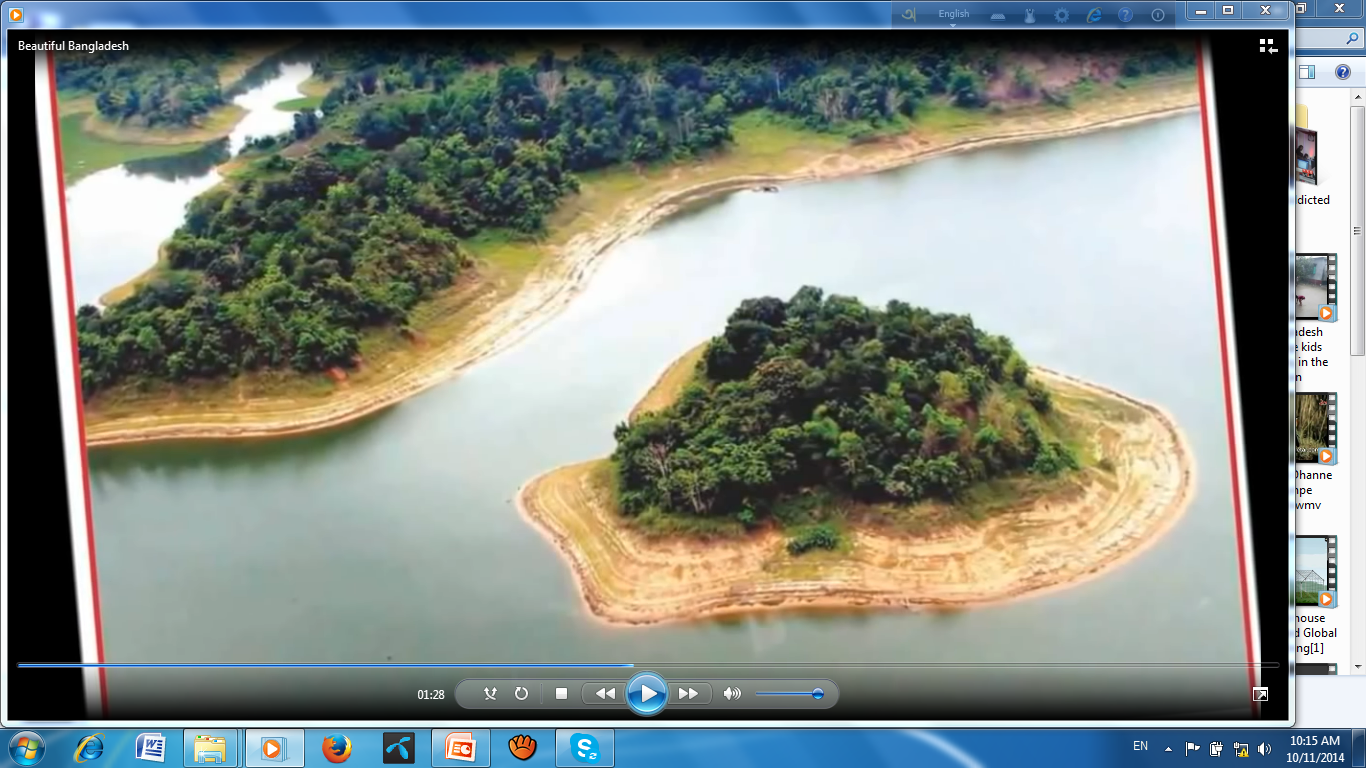 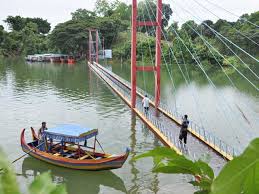 কাপ্তাই লেক
ঝুলন্ত সেঁতু
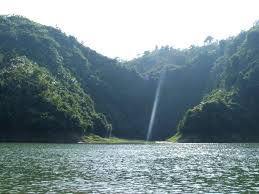 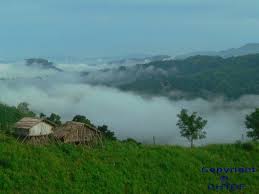 পাহাড়ি ঝর্ণা
পাহাড়ি বসতি
10
প্রাকৃতিক সৌন্দর্য্যে বান্দরবান
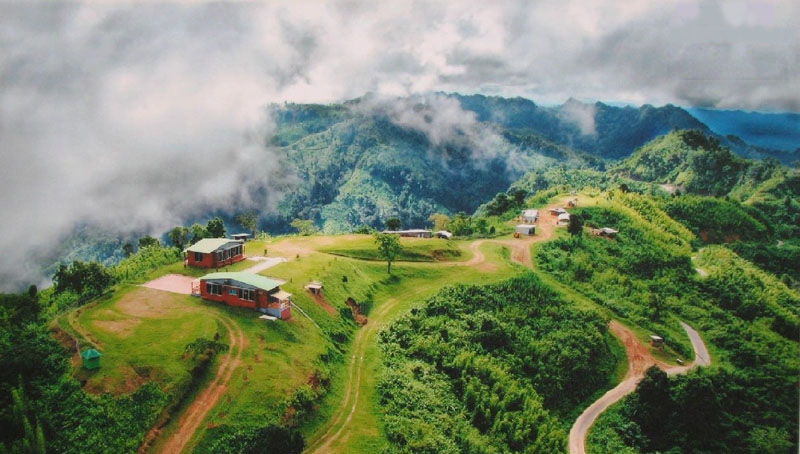 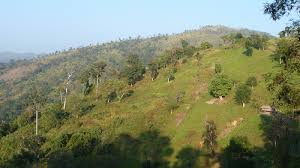 বাংলাদেশের সর্বোচ্চ পর্বতশৃঙ্গ বিজয়
নীলগিরি
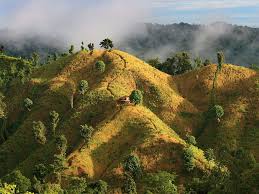 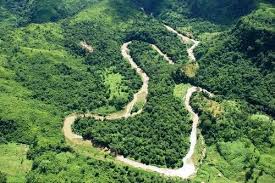 পর্বতশৃঙ্গ
আঁকা বাঁকা পাহাড়ি পথ
প্রাকৃতিক সৌন্দর্য্যে খাগড়াছড়ি
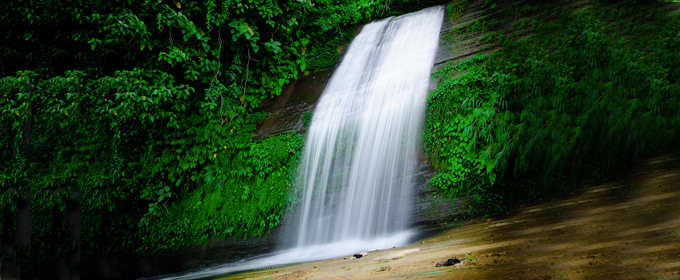 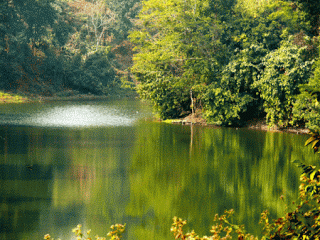 রিছাং ঝর্ণা
দেবতার পুকুর
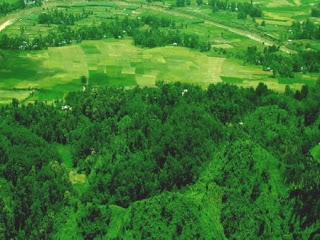 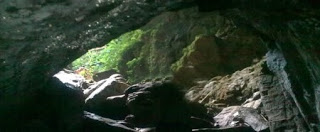 আলুটিলা
আলুটিলার সুরঙ্গ বা রহস্যময় গুহা
দলগত কাজ
সময়ঃ 8 মিনিট
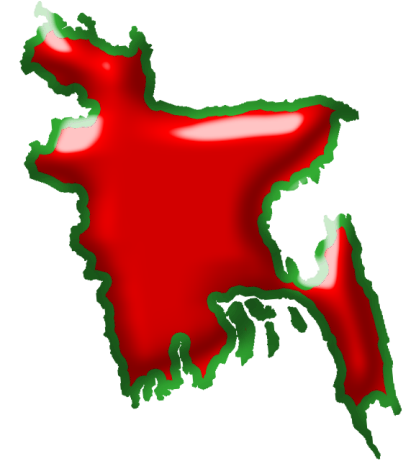 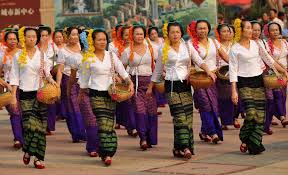 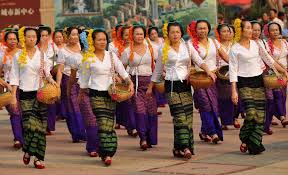 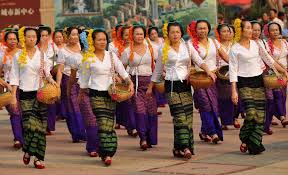 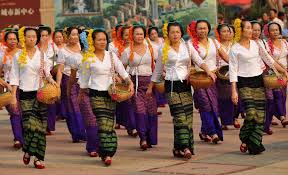 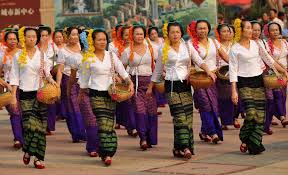 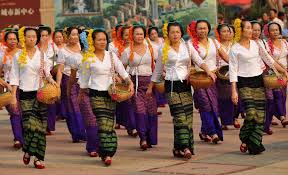 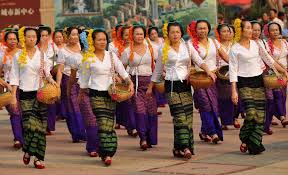 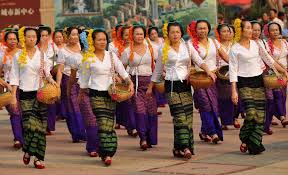 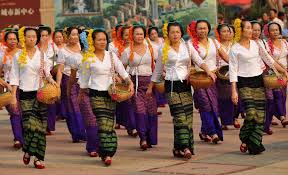 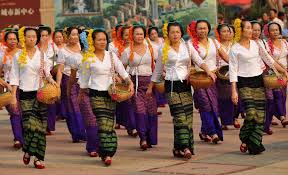 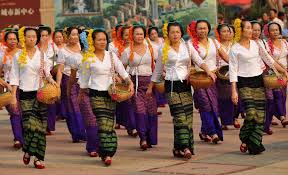 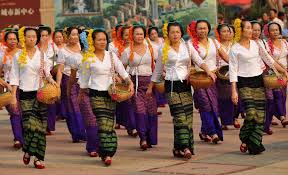 বাংলাদেশের জনসংখ্যা আয়তনের তুলনায় বেশি কিনা তা মূল্যায়ন কর।
এক নজরে বাংলাদেশের আয়তন ও জনসংখ্যা
তথ্যগুলো জানার জন্য নিচের বাটনসমূহে ক্লিক করুন
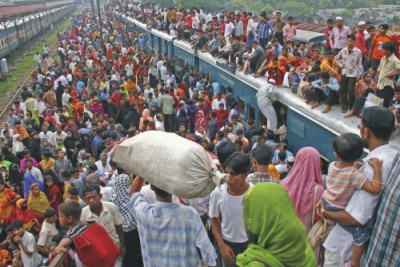 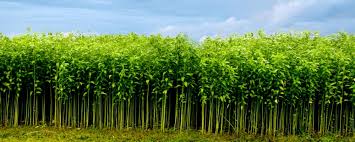 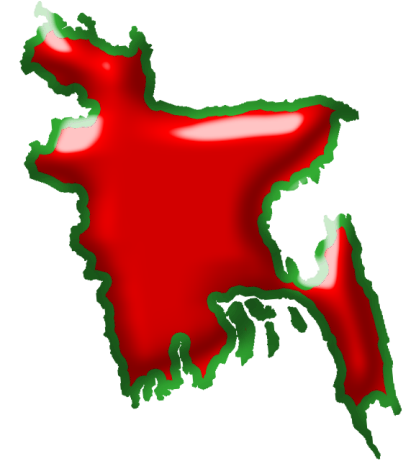 প্রধান পেশা কৃষি
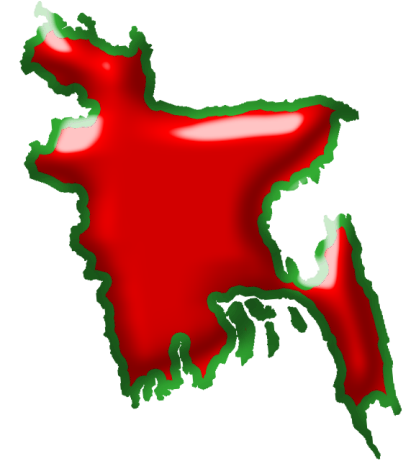 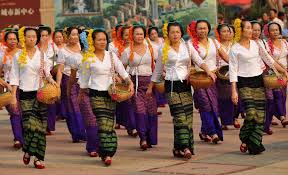 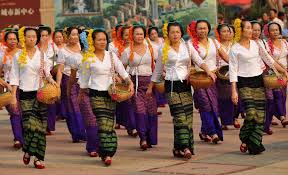 ১।  আয়তন
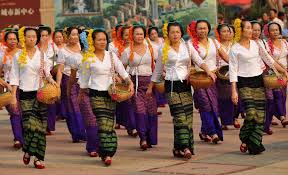 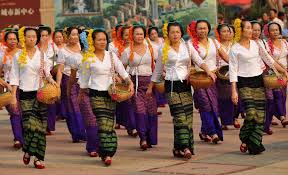 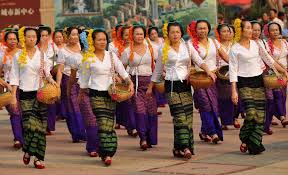 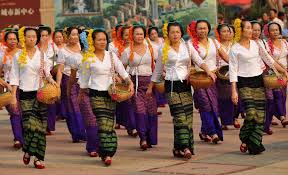 ২।  জনসংখ্যা
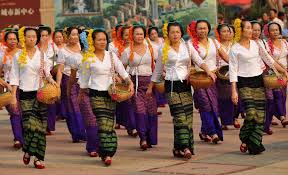 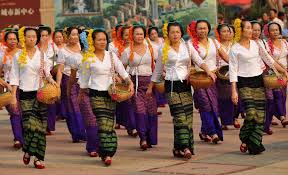 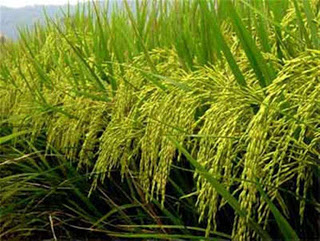 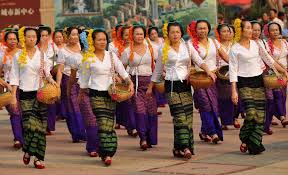 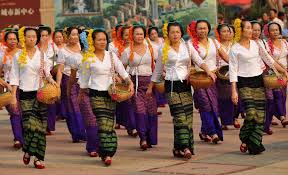 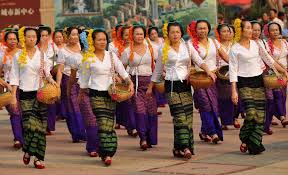 ৩। জনসংখ্যার ঘনত্ব
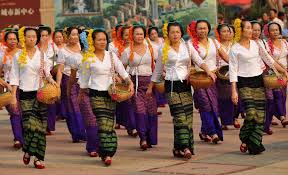 ৪। প্রধান পেশা
বাংলাদেশের জনসংখ্যা প্রায় ১৪ কোটি ৬৬ লক্ষ
বাংলাদেশের আয়তন প্রায় ১ লক্ষ ৪৭ হাজার ৫৭০ বর্গকিলোমিটার
অর্থনীতির উন্নতির প্রধান অন্তরায় দ্রুত ও অপরিকল্পিত জনসংখ্যা বৃদ্ধি
৫। উন্নতির অন্তরায়
বিশ্বের সবচেয়ে ঘনবসতিপূর্ণদেশ
মূল্যায়ন
সঠিক  উত্তর পাশে টিক চিহ্ন দাও।
১। বাংলাদেশের সর্বোচ্চ পর্বত শৃঙ্গের নাম কি?
(ক) কেউক্রাডাং
(খ) নীলগিরি
(গ) এভারেস্ট
(ঘ) বিজয়
২। বাংলাদেশের প্রতিবেশী দেশ-
i. ভারত 
ii. মায়ানমার
iii. নেপাল
নিচের কোনটি সঠিক
(ক) iও ii
(খ) ii ও iii.
(গ) i ও iii
(ঘ) i, ii ও iii.
ছবিটি ভালো করে দেখে নিচের প্রশ্নটির উত্তর দাও।









3। চিত্রের বনভূমিটির মালিকানাধীন রাষ্ট্র-
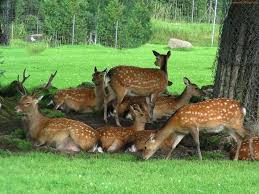 সুন্দরবন
(ক ভারত
(খ) বাংলাদেশ
(গ) পাকিস্তান
(ঘ) ক ও খ উভয়
বাড়ির কাজ
বাংলাদেশের পর্যটন শিল্প বিকাশে বঙ্গোপসাগরের ভূমিকা সর্বোচ্চ ১৫ বাক্যে লিখে আনবে।
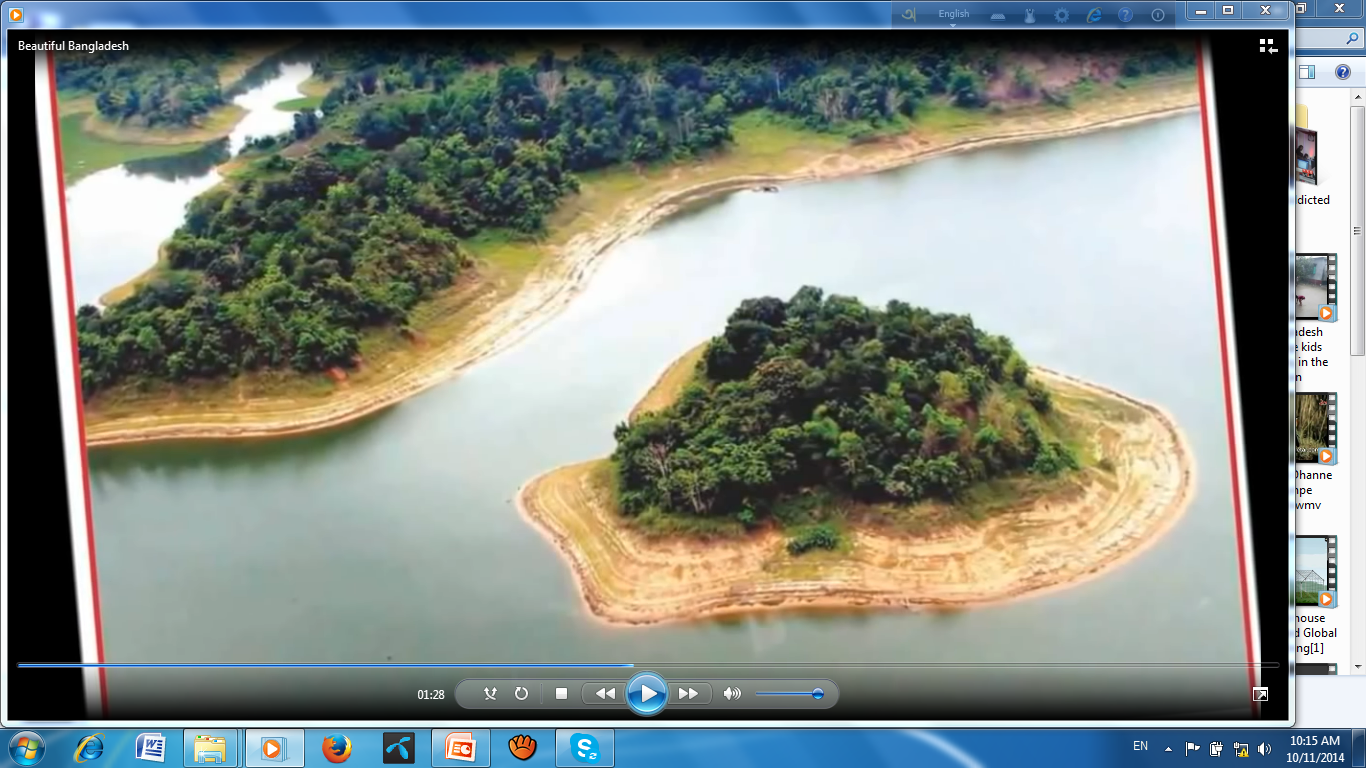 ধন্যবাদ